La estructura de las revoluciones científicas
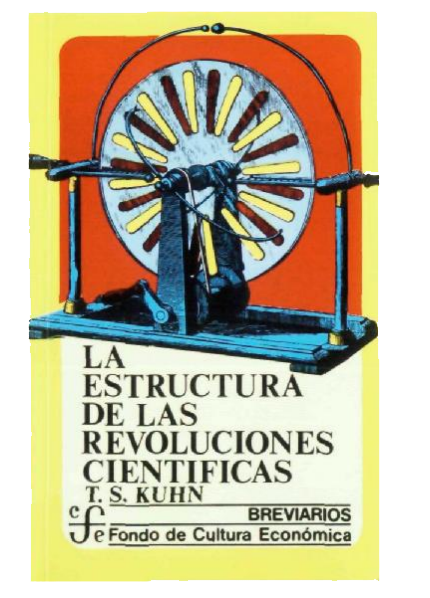 Thomas Kuhn
IV. LA CIENCIA NORMAL COMO RESOLUCIÓN DE ENIGMAS
El  llegar  a  la  conclusión  de  un  problema de  investigación  normal  es  lograr  lo  esperado  de una  manera  nueva  y  eso  requiere  la  resolución de  toda  clase  de  complejos  enigmas  instrumentales,  conceptuales  y  matemáticos.

Una  de  las cosas  que  adquiere  una  comunidad  científica  con un  paradigma,  es  un  criterio  para  seleccionar problemas  que,  mientras  se  dé  por  sentado  el  paradigma,  puede  suponerse  que  tienen  soluciones.

Una de las cosas que se adquiere con el paradigma, es un criterio para seleccionar problemas.

Compromisos para que un hombre sea científico : 
    -Comprender el mundo 
    -Análisis.

A un nivel inferior o más concreto que el de las leyes y las teorías, hay, por ejemplo, una multitud de compromisos sobre tipos preferidos de instrumentación y los modos en que pueden utilizarse legítimamente los instrumentos aceptados.